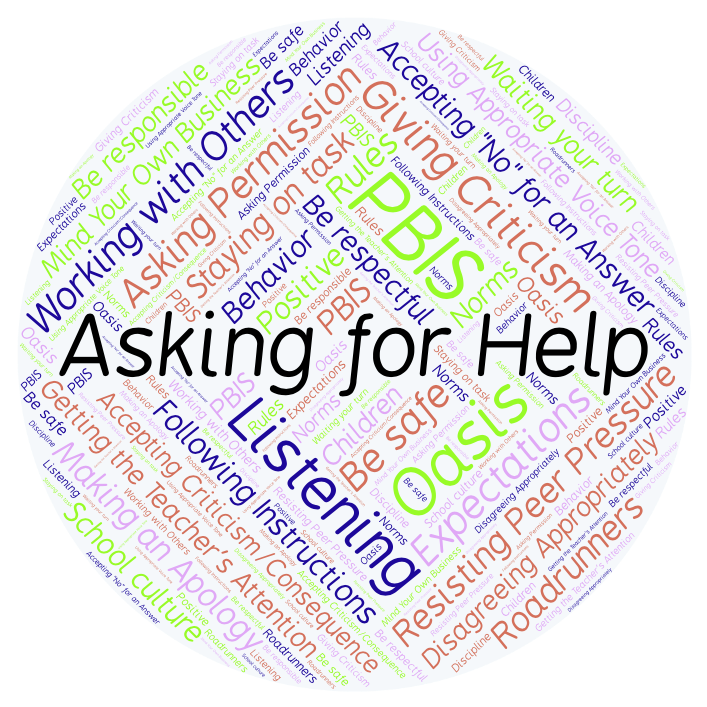 PBIS Social Skills
Day 3
Asking for Help
Remember, this week we are talking about Asking for Help.
Let’s review the four steps.
Asking for Help
Step 1: Look at the person.
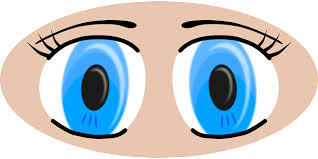 Asking for Help
Step 2: Ask the person if they have time to help you.
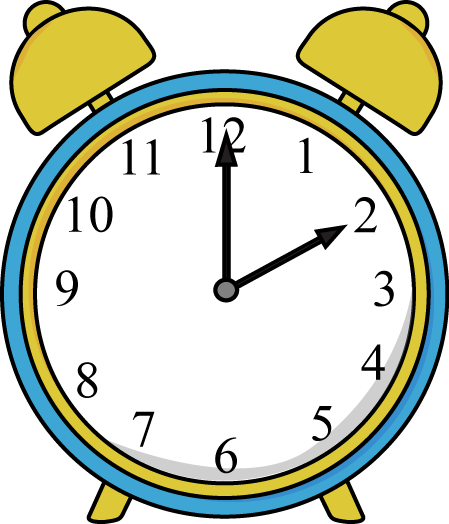 Asking for Help
Step 3: Clearly explain the kind of help you need.
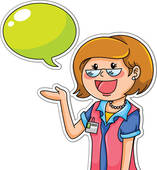 Asking for Help
Step 4: Thank the person for helping you.
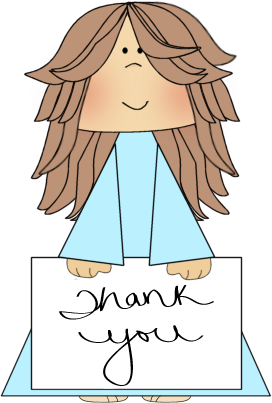 Asking for Help
When you are able to ask for help, you have a better chance of getting your question answered and doing better on your assignment.
Okay, today we are going to talk more about the second step.
Step 2 is “Ask the person if they have time to help you.”
Asking for Help
Why is it important to ask someone if they have time to help you?
Who would like to come to the front of the classroom and demonstrate how to ask someone if they have time to help you?
Asking for Help
What do you think would happen if you just started asking your question without asking if the person has time to help you?
Who would like to come to the front of the classroom and demonstrate a non-example of this step?
Asking for Help
Work in groups on a laptop to write a Haiku Poem about asking for help.
Consider using the ReadWriteThink program to compose your poem.
When you are finished, please print the final poem or email it to your teacher.
Asking for Help
Project for the Week
Work with your table group to create a brochure about Asking for Help. Consider creating it in Word or Pages using a brochure template.
Be sure to include: 
Descriptions of the four steps you learned for Resisting Peer Pressure and why they are important.
An illustration related to each step.
A personal connection related to each step.
Present the brochure to your class.